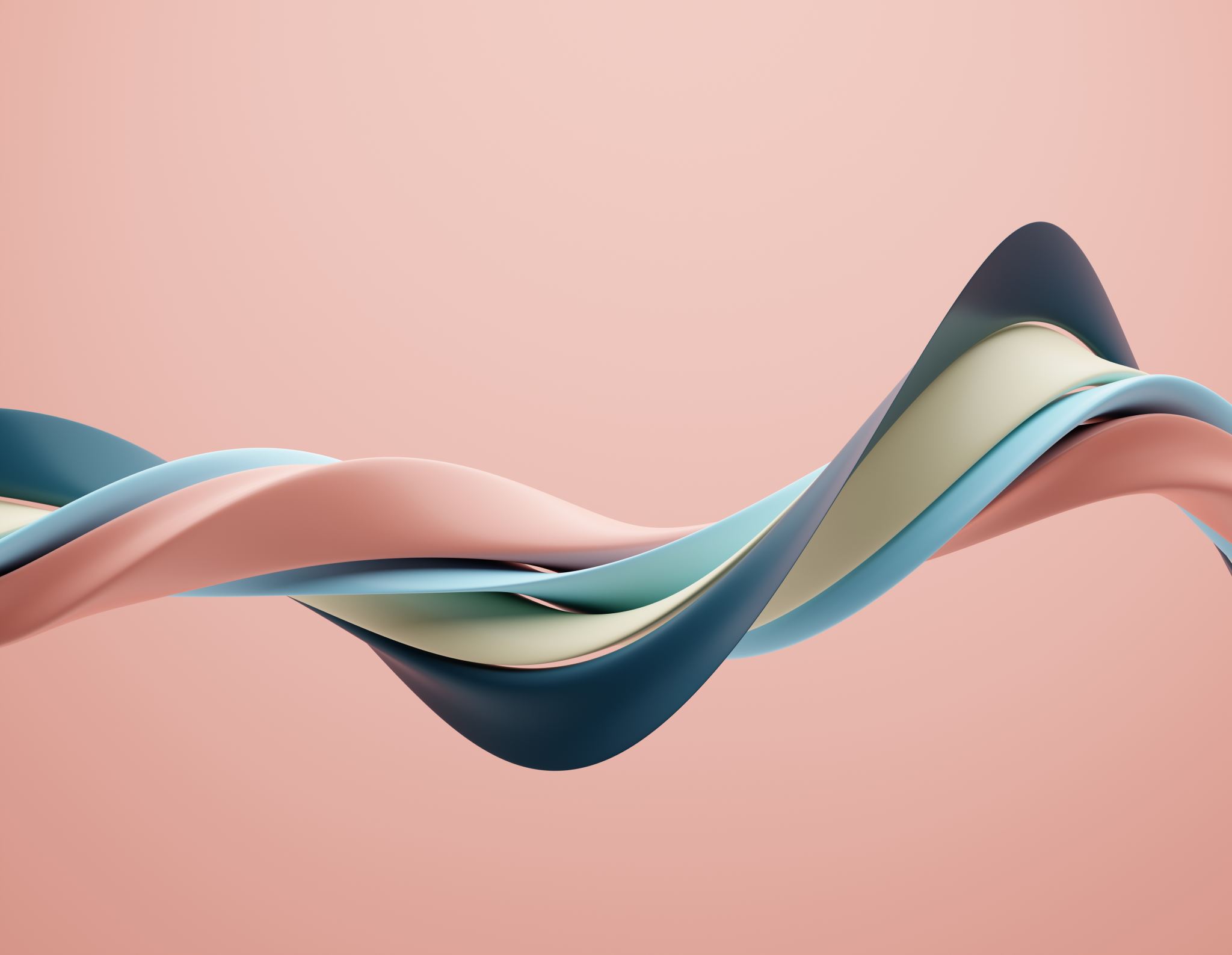 Medical Malpractice Insurance:  Association Opportunities
Robert John Kane
Illinois State Medical Society 
&
ISMIE Mutual Insurance Company
Chief Legal Officer & Chief Compliance Officer
Brief History of Medical Societies and Tort Reform

Commercial Insurance Companies withdraw from Market
>Late 1960s and early 1970s
>Mid 1980s to 1980s
Standard professional liability insurance -- claims made or occurrence

Excess & surplus insurance coverage

Alternative risk transfer market- captive (RRG, segregated cells)
Medical Society Experience
 
>Professional liability insurance very scarce
>Physicians call on medical society to assist
>Societies endeavor to help 
>Many societies create companies to cover member professional liability.
Illinois State Medical Society
 
ISMS Insurance Services

ISMS Inter-Insurance Exchange

Mid 1980s “occurrence” to “claims made”

Late 1990s conversion to mutual insurance company
MS & Insurance Company Agreements
 
MS premium discounts

MS IP royalty agreements

Joint partnership drives-MS membership
Thank YouRobert John KaneIllinois State Medical Society& ISMIE Mutualrobertkane@isms.org
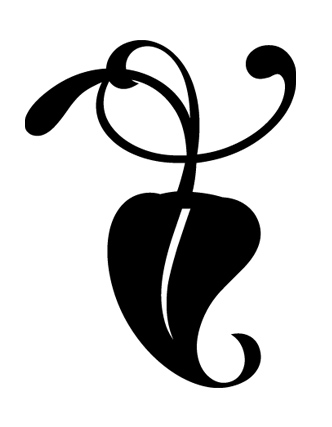